Cannizzaro Reaction
Cannizzaro Reaction
The Cannizzaro reaction, named after its discoverer Stanislao Cannizzaro, is a chemical reaction which involves the base-induced disproportionation of two molecules of a non-enolizable aldehyde to give a primary alcohol and a carboxylic acid
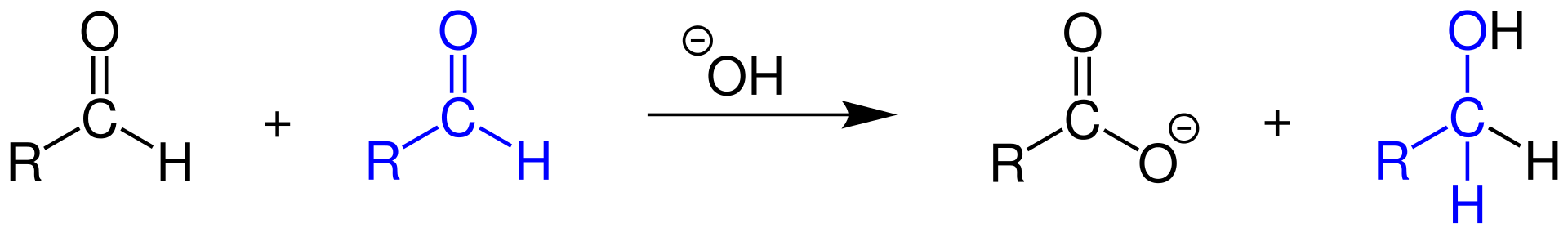 Cannizzaro first accomplished this transformation in 1853, when he obtained benzyl alcohol and potassium benzoate from the treatment of benzaldehyde with potash (potassium carbonate). More typically, the reaction would be conducted with sodium hydroxide or potassium hydroxide, giving the sodium or potassium carboxylate salt of the carboxylic-acid product:
2 C6H5CHO + KOH → C6H5CH2OH + C6H5COOK
The process is a redox reaction involving transfer of a hydride from one substrate molecule to the other: one aldehyde is oxidized to form the acid, the other is reduced to form the alcohol
Cross Cannizzaro Reaction
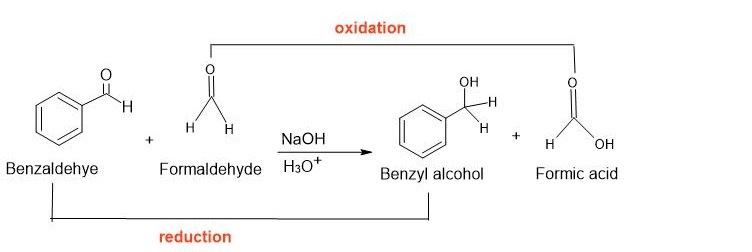 If an aldehyde without alpha hydrogen is reacted with formaldehyde in the presence of a strong base to form formic acid and alcohol, this reaction is known as the cross Cannizzaro reaction. Here, formaldehyde acts as a reductant and is mixed with another aldehyde molecule for the production of the required alcohol. In this reaction, the complete transformation of the two different reactants takes place to give the desired product.
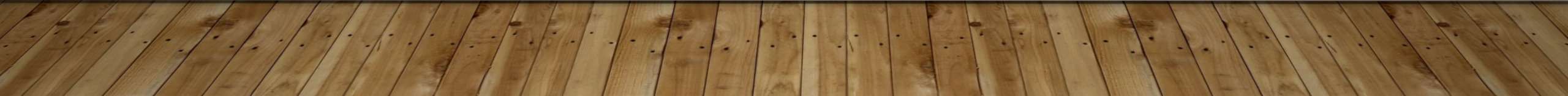 Intramolecular cannizzaro reaction
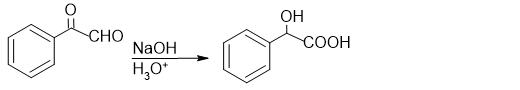 Intramolecular cannizzaro reaction of phenyl glyoxal to give Mandelic acid
Some method to prepare aldehyde.
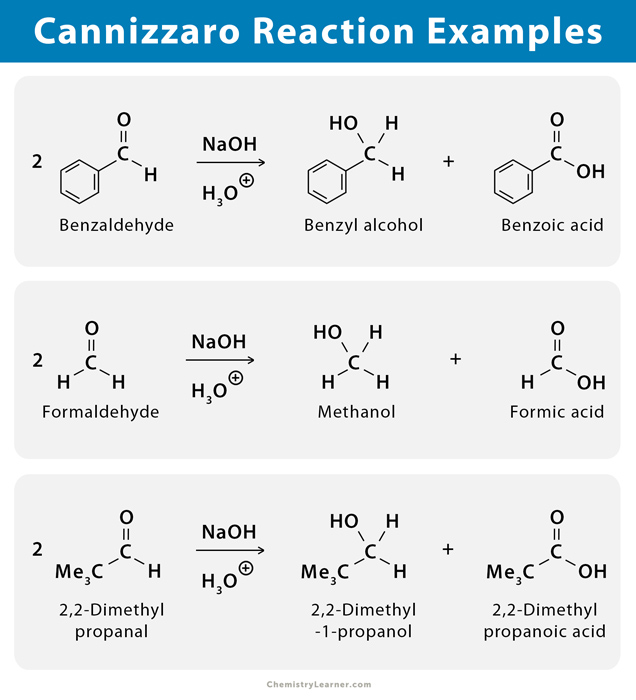 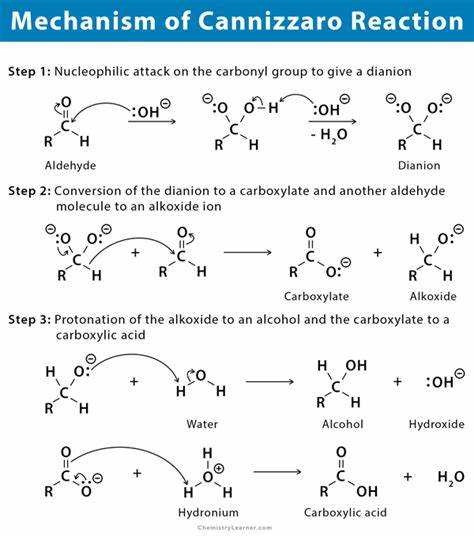 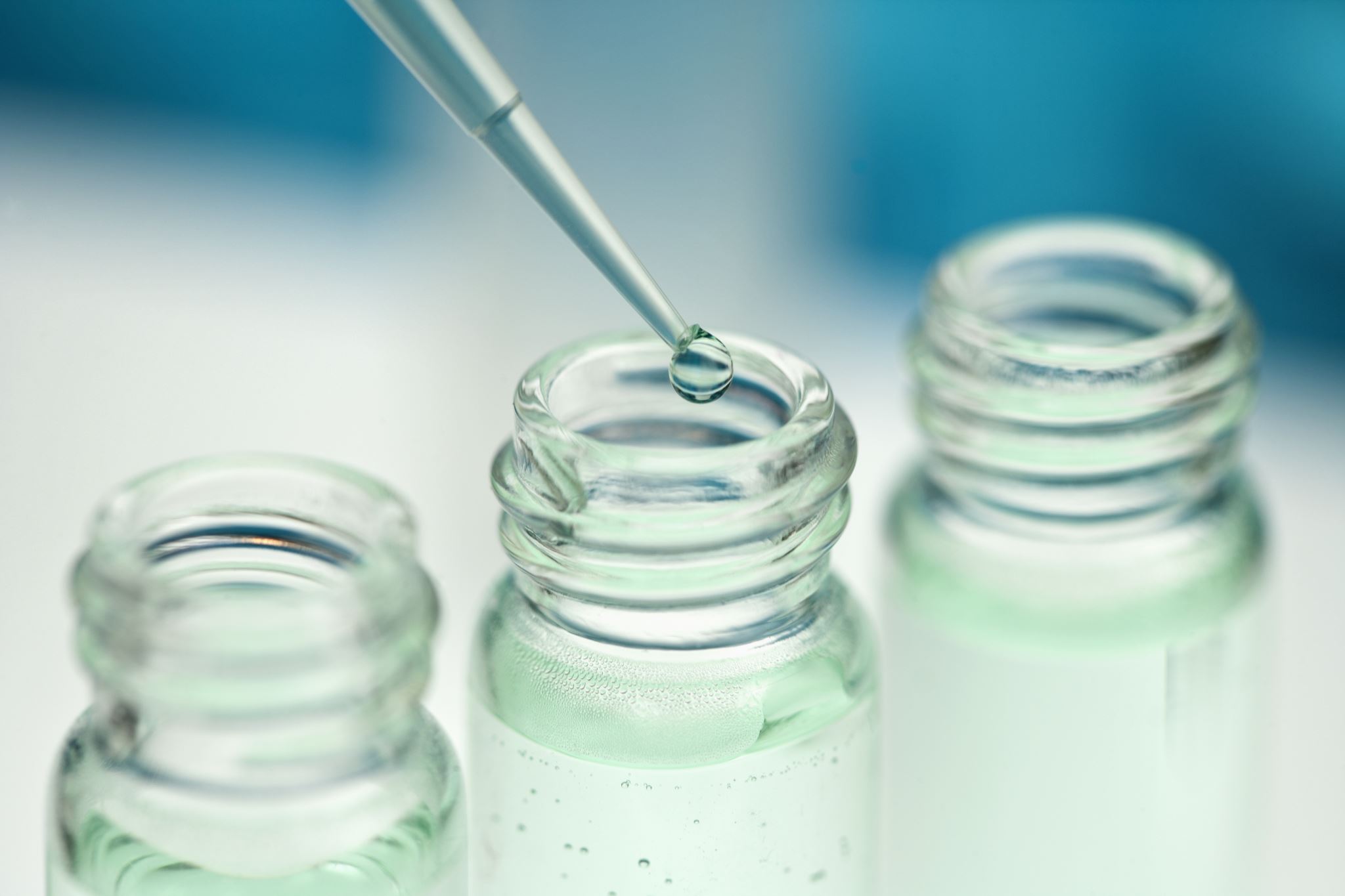 Procedure:
Wash the reagent bottle
Put 3 g of KOH. 
Add 2ml tap water.
Cool the solution (Canizzaro reaction is exothermic). 
Add 3ml of benzaldehyde.
Shake 10-15 min until thick white emulsion formed.
Allow the mixture above to stand to the next lab by which time the reaction should have been completed.
Properties of benzyl alcohol
Properties of benzoic acid
White crystalline plates or needles. 
Sparingly soluble in water, soluble in hot boiled water.
Volatile with steam (so can be purified by sublimation). 
Reacts with sod. bicarbonate to give CO2 gas

Melting point is 121-123 ºC.
Uses Both alcohols and organic acids are well known for their biological actions.
separation funnel
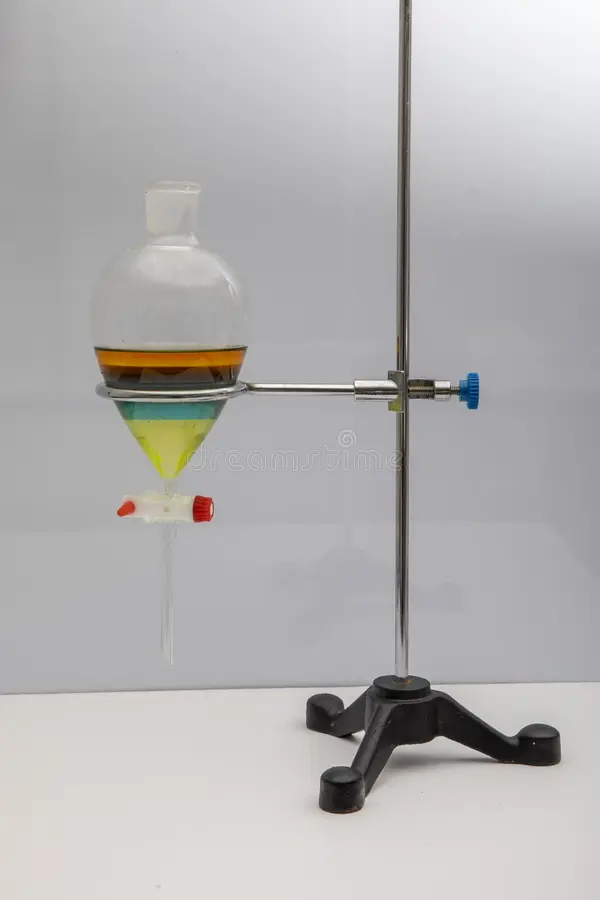 A separatory funnel, also known as a separation funnel, separating funnel, or colloquially sep funnel, is a piece of laboratory glassware used in liquid-liquid extractions to separate (partition) the components of a mixture into two immiscible solvent phases of different densities.[1] Typically, one of the phases will be aqueous, and the other a lipophilic organic solvent such as ether, MTBE, dichloromethane, chloroform, or ethyl acetate. All of these solvents form a clear delineation between the two liquids.
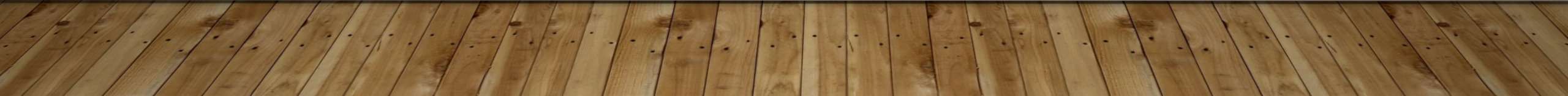 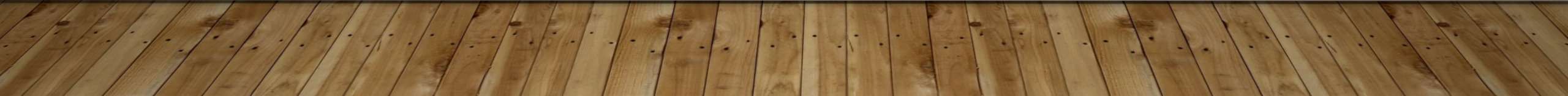 Separation
A separation process is a method that converts a mixture or a solution of chemical substances into two or more distinct product mixtures. Separation processes are primarily based on physical means and some on physico-chemical means. Among the common separation processes are.
Evaporation.
Evaporation.
Absorption.
Crystallization.
Filtration.
Separation of benzoic acid and benzyl alcohol
Procedure:
2NaHSO3
Na2S2O3       +
H2O
Separate the oily liquid from the aqueous NaHSO3 solution. Wash this oily liquid with 5 ml of 10 % Na2CO3 to ensure complete removal of the bisulfate solution.   




7.   Wash with 5 ml of water. Separate the oily liquid once more and dry over anhydrous sod. sulfate (or calcium chloride) to absorb any moisture (act as drying agents). 
**There are other compounds used as drying agents as: anhydrous magnesium sulfate MgSO4 or anhydrous pot. carbonate K2CO3. 

8. Pour the watery layer into dilute H2SO4 (about 75 ml) and check with litmus paper till convert to red color (acidic solution) leading to formation of white ppt of benzoic acid.  
9. Cool and filter the ppt by filter paper to get benzoic acid. 

               Ar-COO-K + + H2SO4 (dil)  Ar-COOH + KHSO4
****We prevent excess dilute H2SO4 to avoid dissolving of benzoic acid (like dissolve like).
Na2CO3  +  2NaHSO3                      CO2      +  H2O  + 2NaSO3     
            ex. sod. bisulfite                                   sod. Sulfite     
                 in ether layer
Reagent bottle (emulsion)
Add 30 ml water + 10 ml 
ether (in separatory funnel).
Ether
 Benzyl alcohol + unreacted benzaldehyde
Water
Dilute H2SO4 (about 75 ml) 
(litmus paper) to red.
NaHSO3 sol
Benzoic acid ppt on filter paper
Filtrate K2SO4 + H2O
Ether
Water
Na2CO3 + 2NaHSO3 
CO2 + H2O + 2NaSO3
Na2CO3 sol
to get rid of excess bisulfate
Ether
The add drying agent (to absorb any 
moisture) like anhydrous sod. sulfate
then distillation to get benzyl alcoho
Ether
Water
Water
Water
Recrystallization of benzoic acid
Procedure:  

Benzoic acid can be purified by recrystallization from water because of its high solubility in hot water and poor solubility in cold water, the avoidance of organic solvents for the recrystallization makes this experiment particularly safe. Other possible recrystallization solvents include acetic acid (anhydrous or aqueous), benzene, petroleum ether, and a mixture of ethanol and water.
Synthesis of benzyl alcohol and benzoic acid (Cannizzaro reaction) - YouTube
https://www.youtube.com/watch?v=3CWa7w8zZNM